Прощай  букварь!
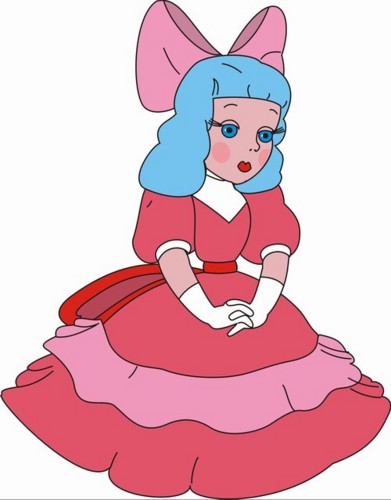 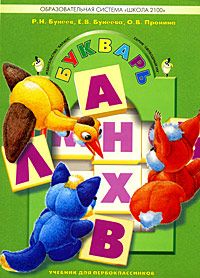 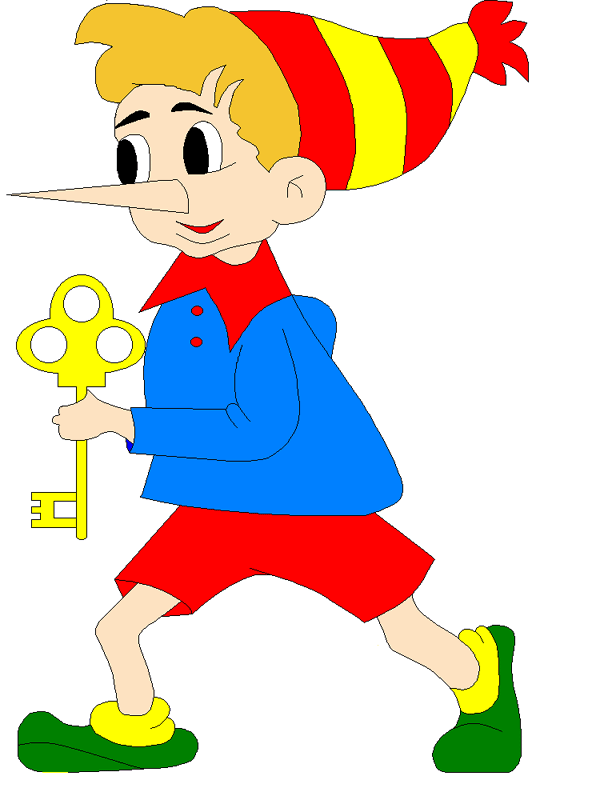 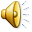 Я поздравляю вас, дорогие первоклассники,   с первой школьной победой – окончанием букваря! Желаю вам дальнейших успехов в учении!
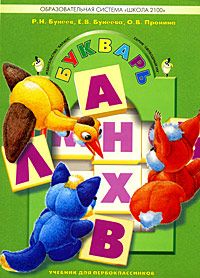 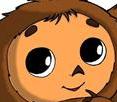 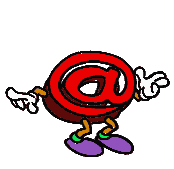 Исправь ошибки:
В лесу жил хор__. Лодка села на мел__, матросы с__ели карамел__. Мышка сидела на пен__ке. Угол__ сложили в угол.
ь
ъ
ь
ь
ь
ь